PRESENTED BY: Michelle Green, MS, PT
Live Better…BREATHE BETTER
Maximizing the role of Physical/Occupational Therapy in the management of persons with COPD
[Speaker Notes: This presentation demonstrates the new capabilities of PowerPoint and it is best viewed in Slide Show. These slides are designed to give you great ideas for the presentations you’ll create in PowerPoint 2010!

For more sample templates, click the File tab, and then on the New tab, click Sample Templates.]
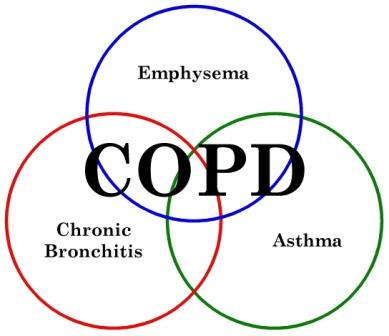 It negatively impacts quality of life.
OBJECTIVES
WILL DO
WILL NOT DO
IS IT A REHAB ISSUE?
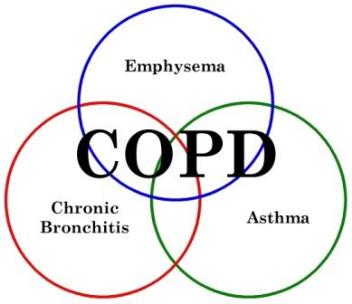 [Speaker Notes: What Is Obstructive Lung Disease?
People with obstructive lung disease have shortness of breath due to difficulty exhaling all the air from the lungs. Because of damage to the lungs or narrowing of the airways inside the lungs, exhaled air comes out more slowly than normal. At the end of a full exhalation, an abnormally high amount of air may still linger in the lungs.
The most common causes of obstructive lung disease are:
Chronic obstructive pulmonary disease (COPD), which includes emphysema and chronic bronchitis
Asthma
Bronchiectasis
Cystic fibrosis
Obstructive lung disease makes it harder to breathe, especially during increased activity or exertion. As the rate of breathing increases, there is less time to breathe all the air out before the next inhalation.]
IS IT A REHAB ISSUE?
Harnett County has
16% higher incidence in COPD rate/100,000
then average in other NC counties
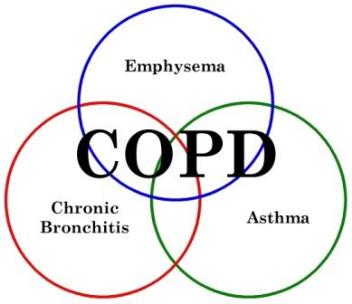 Reducing LOS in acute care hospitals
Quality Indicators though ACA

G Codes
YES!
Reducing 
re-admissions
Thru emergency department
[Speaker Notes: What Is Obstructive Lung Disease?
People with obstructive lung disease have shortness of breath due to difficulty exhaling all the air from the lungs. Because of damage to the lungs or narrowing of the airways inside the lungs, exhaled air comes out more slowly than normal. At the end of a full exhalation, an abnormally high amount of air may still linger in the lungs.
The most common causes of obstructive lung disease are:
Chronic obstructive pulmonary disease (COPD), which includes emphysema and chronic bronchitis
Asthma
Bronchiectasis
Cystic fibrosis
Obstructive lung disease makes it harder to breathe, especially during increased activity or exertion. As the rate of breathing increases, there is less time to breathe all the air out before the next inhalation.]
CURRENT 
STANDARD OF CARE
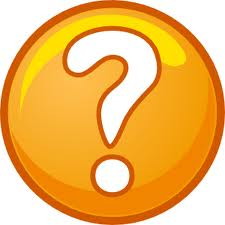 WHAT INTERVENTIONS ARE BEING DONE CURRENTLY?
WHAT IS THE STANDARD OF TREATMENT?
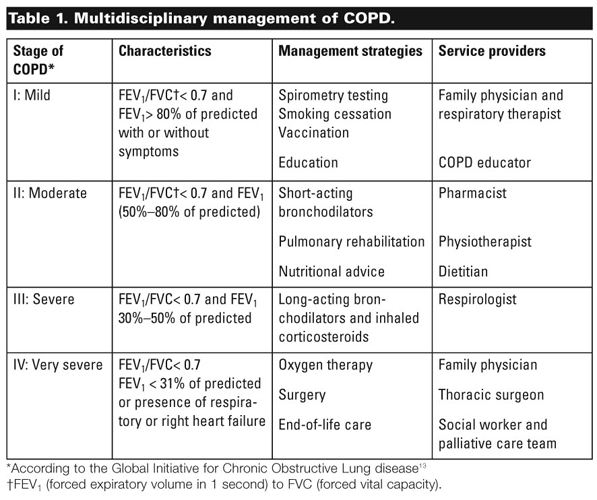 CURRENT STANDARD OF CARE
Reference:  www.goldcopd.com
Global Initiative for Chronic Obstructive Lung Disease
Other Recommendations:
American College of Sports Medicine (ACSM) Guidelines for COPD:
	Aerobic exercise (riding a stationary bike or walking) and resistance exercise (lifting a 	light weight with the arms or legs) can help restore and maintain functional 	independence in COPD.
	(http://www.acsm.org/docs/current-comments/exerciseforpersonswithcopd.pdf)


WEB MD:
Lower Body including walking/bike and strength; Upper Body strength; Breathing Muscle Training
(http://www.webmd.com/lung/copd/pulmonary-rehabilitation-for-copd)

U.S. Department of Health & Human Services
Pulmonary physioltherapy for exercise, strength and breathing muscle training
(http://www.guideline.gov/content.aspx?id=23801)
Can we do more???
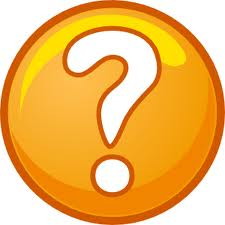 APTA VISION 2013:
Transforming society by optimizing movement to improve the human experience
ICF MODEL
INTERNATIONAL CLASSIFICATION OF FUNCTION
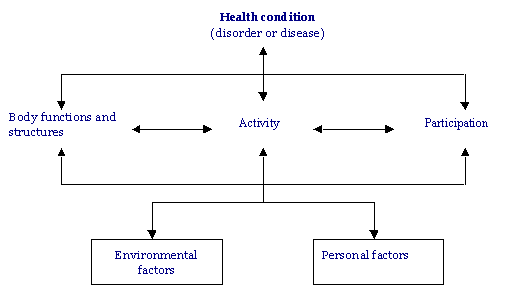 TRADITIONALLY….. INTERVENTIONS DELIVERED BY THERAPISTS HAVE BEEN
ICF MODEL
INTERNATIONAL CLASSIFICATION OF FUNCTION
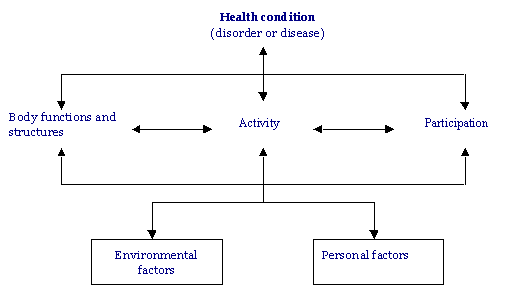 If a patient is limited in walking distance, we assist and monitor them in walking.  Aiming to walk a greater distance.  Is that fixing the problem?
IF….
Health Condition
Participation Limitation
Activity Limitation
WHY????
IF….
DYPSNEA
Impairment
WHAT, at the level of the body structures and function (impairment) causes the DYPSNEA.
Participation Limitation
Health Condition
Activity Limitation
WHY????
IF….
DYPSNEA
Impairment
IS STRENGTH TRAINING OF THE ARMS AND LEGS APPROPRIATE, TARGETED INTERVENTIONS WHICH WILL CHANGE DYPSNEA ?
Participation Limitation
Health Condition
Activity Limitation
WHY????
IF….
DYPSNEA
Impairment
WHAT, at the level of the body structures and function (impairment) causes the DYPSNEA.
Participation Limitation
Health Condition
Activity Limitation
THAT IS WHAT WE TREAT!
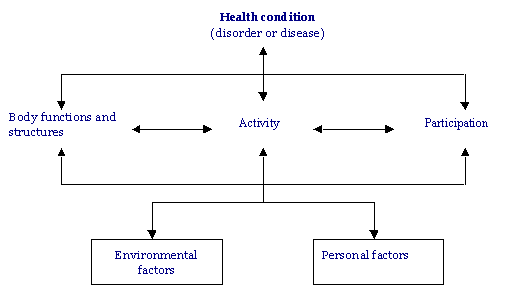 NEED TO FOCUS OUR INTERVENTIONS HERE….
ANSWERING
THE “WHY”
LEADS US TO TARGETED TREATMENTS
ICF MODEL
Werner AS, Use of the ICF Model as A Clinical Problem-Solving Tool in Physical Therapy and Rehabilitation Medicine. Phys Ther 2002: 82:11; 1098-1107
CLINICAL 
MANIFESTATIONS
OBSTRUCTIVE LUNG DISEASE
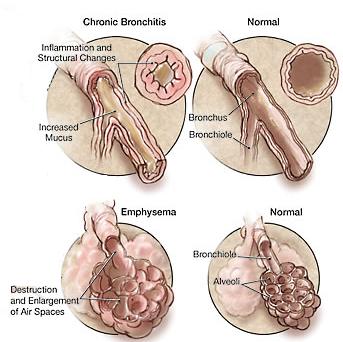 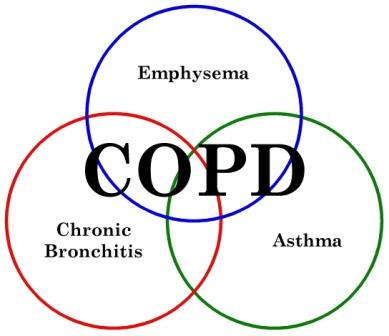 [Speaker Notes: What Is Obstructive Lung Disease?
People with obstructive lung disease have shortness of breath due to difficulty exhaling all the air from the lungs. Because of damage to the lungs or narrowing of the airways inside the lungs, exhaled air comes out more slowly than normal. At the end of a full exhalation, an abnormally high amount of air may still linger in the lungs.
The most common causes of obstructive lung disease are:
Chronic obstructive pulmonary disease (COPD), which includes emphysema and chronic bronchitis
Asthma
Bronchiectasis
Cystic fibrosis
Obstructive lung disease makes it harder to breathe, especially during increased activity or exertion. As the rate of breathing increases, there is less time to breathe all the air out before the next inhalation.]
NORMAL BREATHING
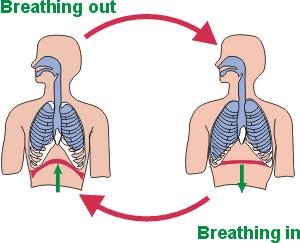 INHALATION:  
Domed-Diaphragm lowers and flattens. Intercostals contract and lift the ribs, volume of the chest increases and air fills lungs.
[Speaker Notes: Air becomes trapped in floppy alveoli and lungs enlarge over time
Enlarged lungs press on diaphragem, even at rest, this progressively flattens the diaphragm which becomes rigid
Intercostals shorten, ribs get stuck/rigid and no longer collapse on exhalation
Without the exhalation, they feel as if there isn’t anough breath and inhale before the exhale is complete.
Continuously, they take pre-mature breaths and the lungs become more and more over inflated
The over production of mucus and inflammation continues, increasing resistance to air flow, walls between air sacs collapsed.  The lungs react by enlarging to grab more air and exhalation is even more difficult.]
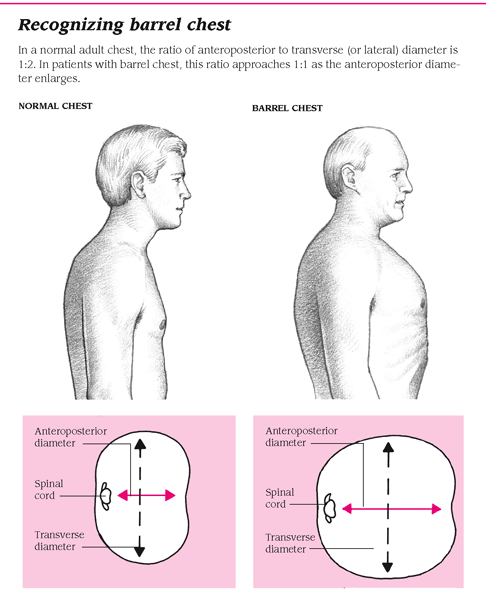 WHAT DOES COPD LOOK LIKE?
[Speaker Notes: In normal breathing, there is a rise of the diaphragm with exhalation and a flattening with inhalation.  The diahragm and intercostals produce the movement for normal breath
Chest is chronically enlarged.  The tightness in the intercostals prevents full exhalation and early inhalation.  The feeling is breathlessness and at times near suffocation.]
WHAT DO OUR COPD PATIENTS LOOK LIKE?
1
2
INC. co2 RETENTION
PURSED LIP BREATHING
INCREASED  MUCUS
SPEAKS IN SHORT         SENTENCES
USE OF ACCESSORY MUSCLES TO BRATH
WHEEZING
DUSTY COLOR
HYPOXIA
HYPERCAPNIA
CARDIAC ENLARGEMENT
USE OF ACCESSORY MUSCLES TO BREATH
BLUE BLOATERS
PINK PUFFERS
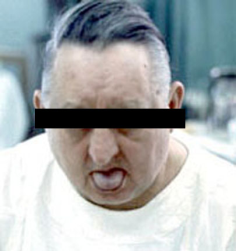 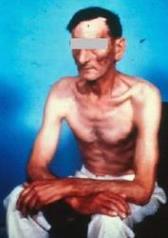 The faces of persons living with COPD
DYPSNEA is Multifactorial Changes in Chest Mechanics  are a Causative Factor
PERIPHERAL MUSCLE CHANGES

Increased use of accessory muscles

Intercostals become shortened

Scalenes and Pec Major Shorten

Flexibility in shoulders reduced

Shortened Pec Minor
POSTURAL CHANGES/DEFORMITIES

Elevated, protracted, abducted scapula

Medial rotation of the humerus

Kyphotic spinal deformities
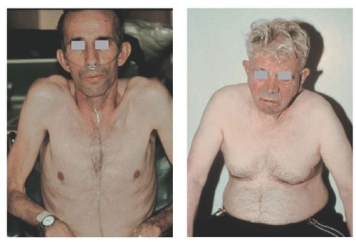 DYPSNEA is Multifactorial Changes in Chest Mechanics  are a Causative Factor
POSTURAL CHANGES/DEFORMITIES
Elevated, protracted, abducted scapula

Medial rotation of the humerus

Kyphotic spinal deformities
PERIPHERAL MUSCLE CHANGES
Increased use of accessory muscles

Intercostals become shortened

Scalenes and Pec Major Shorten

Flexibility in shoulders reduced

Shortened Pec Minor
All Lead to:
CHEST WALL STIFFNESS 
DISADVANTAGED MUSCLE LENGTHS 
INCREASED WORK ON NORMAL MUSCLES OF RESPIRATION
INCREASED WORK LOAD ON DIAPHRAGM
Putt 2008, Engel 2012, Zanotti 2011, Heneghan 2012
DYPSNEA is Multifactorial Changes in Chest Mechanics  are a Causative Factor
POSTURAL CHANGES/DEFORMITIES
Elevated, protracted, abducted scapula

Medial rotation of the humerus

Kyphotic spinal deformities
PERIPHERAL MUSCLE CHANGES
Increased use of accessory muscles

Intercostals become shortened

Scalenes and Pec Major Shorten

Flexibility in shoulders reduced

Shortened Pec Minor
All Lead to:
CHEST WALL STIFFNESS 
DISADVANTAGED MUSCLE LENGTHS 
INCREASED WORK ON NORMAL MUSCLES OF RESPIRATION
INCREASED WORK LOAD ON DIAPHRAGM
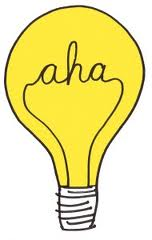 Putt 2008, Engel 2012, Zanotti 2011, Heneghan 2012
PRIOR TO EXERCISE:    72 year-old female, works full-time RN, smoking since 17, stopped 8 years ago.  Significantly limited by SOB.
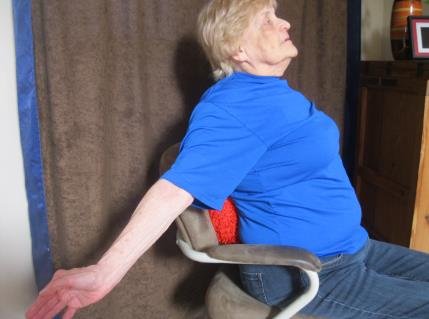 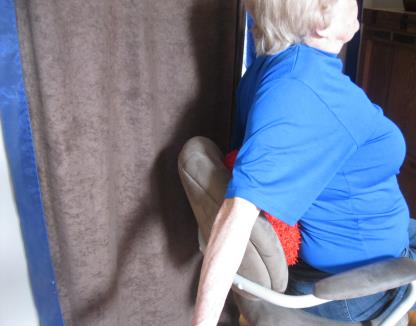 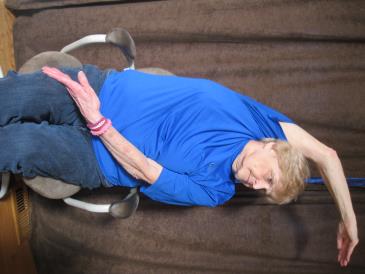 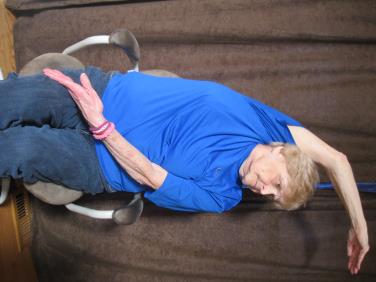 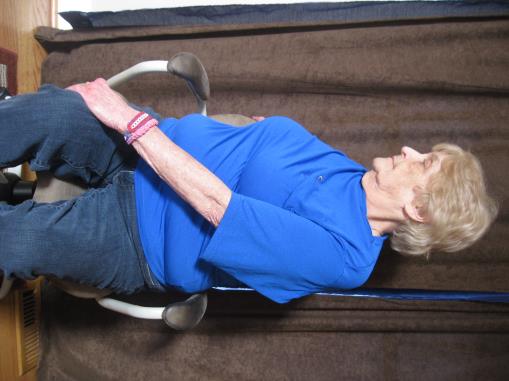 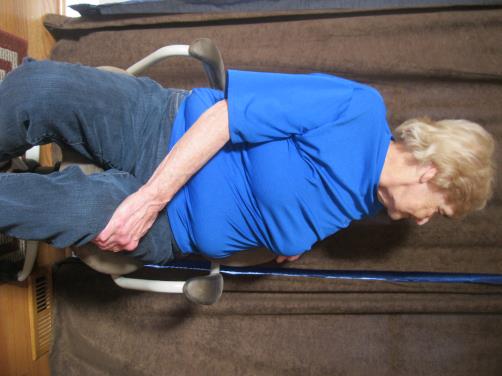 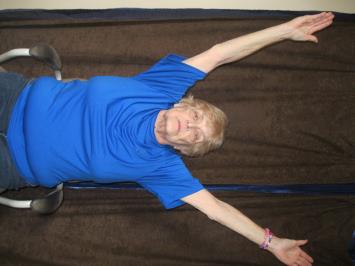 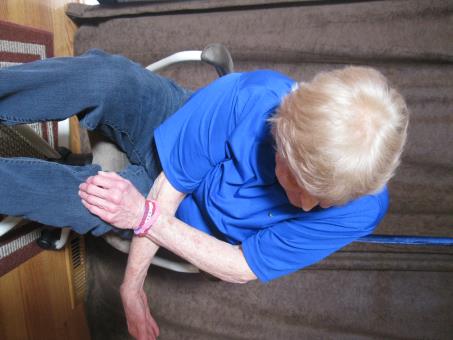 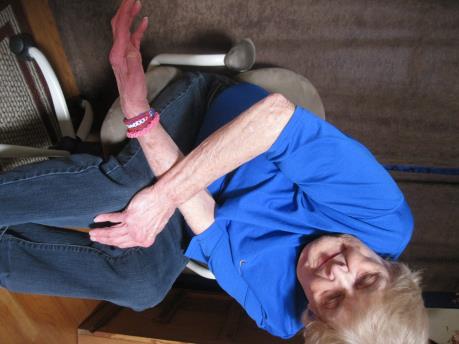 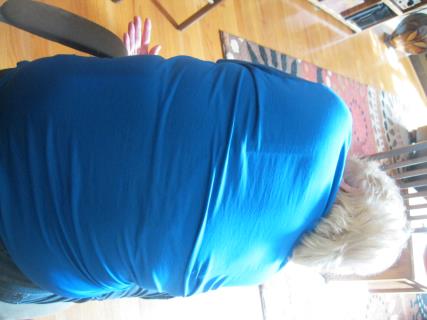 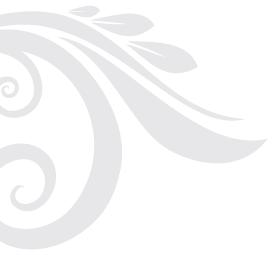 DOES RESEARCH SUPPORT INTERVENTIONS TO ADDRESS THESE ISSUES?
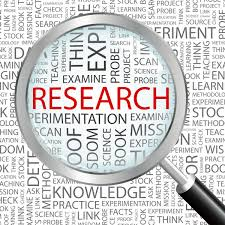 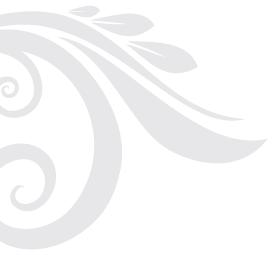 DOES RESEARCH SUPPORT INTERVENTIONS TO ADDRESS THESE ISSUES?
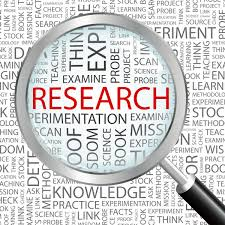 Heneghan 2012-
“…disappointing trend in COPD management”
-Less Musculoskeletal Research
-More Pharmacological research
-Elusive ‘exercise’ recommendations
“32% have skeletal muscle dysfunction…[we} can impact”.
Literature Support for Addition of ROM/Stretching
Malagutti 2009: n=26
Increased ability to expand chest wall, (lower ribs/abdominal cavity)  correlated with improved pulmonary function tests (incentive spirometry)

Putt 2008: n=10
Contract-Relax for the Pec Major.
Improved ROM & Vital Capacity
No Functional Tests or QoL Measures

Leelaryngrayub 2009: n=1
Trunk rotation, Pec stretching, lateral thoracic stretch sidelying, thoracic extension improved  ETV, Dypsea Rating and Chest Expansion. No OOB

Engel 2007: n=20
Normals.  Manual Therapy & Exercise Group increased FVC and FEV after manual therapy and even more after exercise. Give before EX!
Zanotti 2011:n=20
OMT with PR better outcomes than PR alone.
Improved 6 MWT, Decreased RV
OMT had dec. RV on its own
Subjects reported “improved ease of breathing’ no test


Engel 2012: n=15
Soft Tissue/Manipulation vs. EX
No significant difference in distance walked between sham and EX, DID improve when SM added. SM & EX together decreased dypsnea rating scores. EX improved FVC, but not FUNCTION

Systematic Reviews:
Langer, 2009 (n=103): No ROM recommendations because no studies involving ROM to include
The SHORT STORY…..
BAD….
Studies have been of *questionable quality 
*had low numbers
*poorly define interventions 
*limited use of functional outcome/ Q of L measures
GOOD….
Studies HAVE been done showing benefit of ROM and manual therapy to the trunk, spine, UE and rib cage.

Benefits shown in COPD and in normals.
APPLICATION: Targeted Exercises to Directly Impact MS Changes
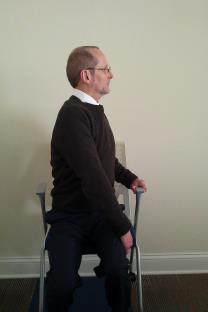 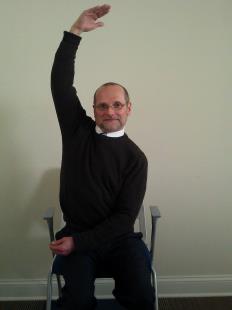 THREAD
NEEDLE
CHEST 
OPENER
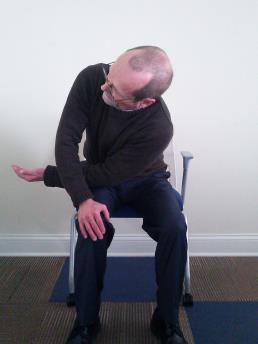 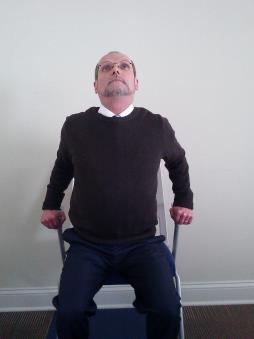 SEATED
TWIST
MERMAID
Hospital, Outpatient Clinic, HEP, Other Diagnosis
APPLICATION
APPLICATIONS
Acute Care:  prior to walking, instruct in the ‘warm-up” stretches, educate on importance and provide HEP handout for carryover at home.  

Outpatient:  prior to initiation of exercise, perform ‘warm-up” exercises. Review HEP handout and encourage them as part of daily ADL activity to ease breathing throughout the day

Other Diagnosis?

REMEMBER…. Strength and ROM exercises should primarily be specific to counteract impact of disease process….. then whole body with goal of general conditioning.
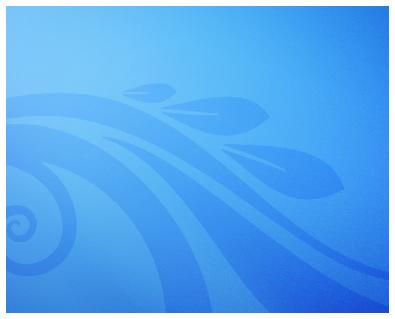 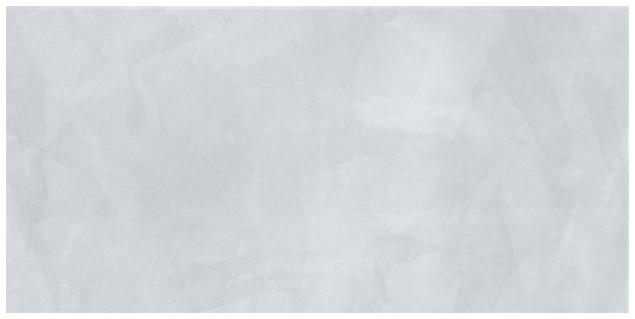 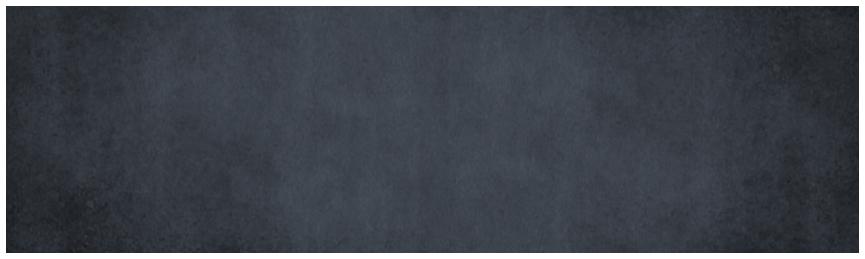 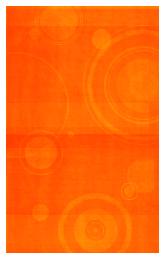 Thank You
What’s Your Message?
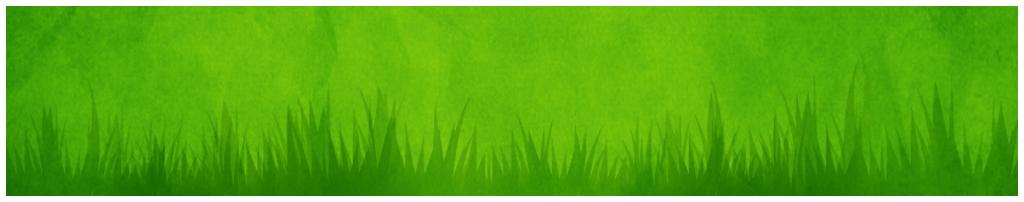